CAMPUS CONVERSATIONSCorporate ServicesNovember 2013Dr Stephen WellerChief Operating Officer & Deputy Vice-Chancellor
ABOUT CAMPUS CONVERSATIONS
Corporate Services – Who are we?
Futures Project and Shared Services
ACU Service Delivery & Enablers
Questions, comments, suggestions
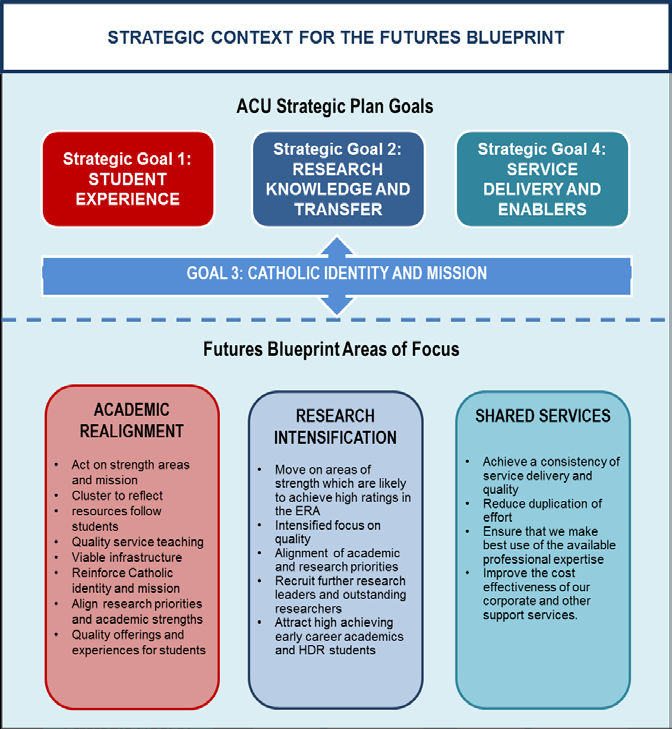 SHARED SERVICES - PROJECT OVERVIEW
Stage 1: Initiation
Stage 2: Diagnose
Stage 3: Design
Stage 4: Implement
Stage 5: Review
Establish project team and project governance.
Identify key stakeholders.
Confirm scope and deliverables.
Gain insights from other institutions.
Implement initial shared services delivery:
Faculty management accounting and marketing functions.
HR and IT Relationship Management.
Analysis of "as is" operating model and what needs changing.
Develop service metric framework.
Informed by external benchmarks.
Stakeholder consultation on current service performance.
Build ACU current service catalogue.
Develop options for  the future  "to be" operating model and service catalogue.
Consultation and assessment of options.
Confirm preferred service model.
Identify key changes required to move to new service model.
Revise systems, policies, structures and processes to support new model, including formal change management.
Design accountability and reporting matrices.
Develop roadmap for implementation, including transition arrangements to ensure business continuity.
Execute plan.
Implement strategies to support transitional arrangements and business continuity.
Develop communication and engagement strategy and tools.
Build capabilities.
Define partnership agreements, service charters/schedules.
Monitor and assess service delivery framework.
Consultation during implementation.
Post implementation consultation and review.
Performance assessment and refinement of service delivery framework.
Embed continuous improvement processes and culture.
Update ACU service catalogue.
Assessment of service culture impact.
Ongoing consultation with stakeholders and Project Steering Group
CORPORATE SERVICESService Delivery & Enablers
CORPORATE SERVICESService Delivery & Enablers
Questions?
Comments?
Suggestions?